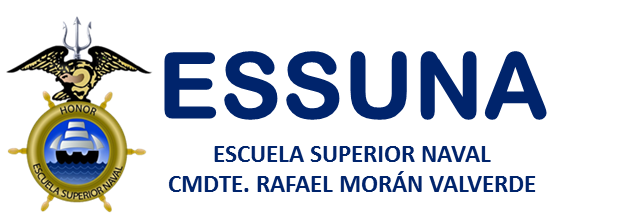 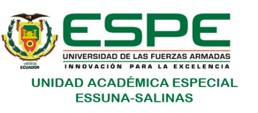 PLATAFORMA DE INGLÉS NAVAL MILITAR Y APORTE AL PERFIL DEL FUTURO OFICIAL DE MARINA DE LA ARMADA DEL ECUADOR
ELABORADO POR: 
GM 4/A TOLEDO CHÉRREZ GONZALO GABRIEL
AGENDA
ANTECEDENTES
PROBLEMA
DELIMITACIÓN DEL OBJETO DE ESTUDIO
JUSTIFICACIÓN
OBJETIVO GENERAL
OBJETIVOS ESPECÍFICOS
FUNDAMENTACIÓN TEÓRICA
FUNDAMENTACIÓN METODOLÓGICA
RESULTADOS DE LA INVESTIGACIÓN O PROPUESTA.
CONCLUSIONES
RECOMENDACIONES
2
ANTECEDENTES
Oficial de Marina
Formación Académica
Formación Cultural
Formación Militar
Formación Naval
Formación Deportiva
3
Fuente: (Armada del Ecuador, s.f.)
ANTECEDENTES
Reducido lapso de tiempo
Diversos métodos de aprendizaje
Impedimento de la comunicación
4
PROBLEMA
Identificación del Problema
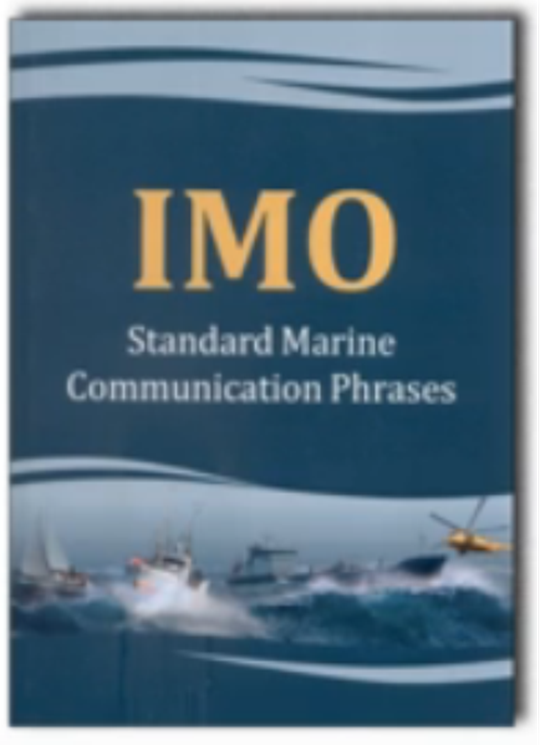 El conocimiento del inglés naval se ha mostrado en decadencia y merece ser fortalecida, debido a que influye directamente como apoyo a la formación naval y militar de los Guardiamarinas.
Mínimo conocimiento del inglés naval por parte de los Oficiales de Marina.
Fuente: (IMO, 2001.)
5
DELIMITACIÓN DEL OBJETO DE ESTUDIO
6
JUSTIFICACIÓN
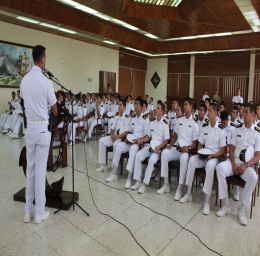 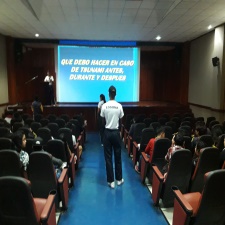 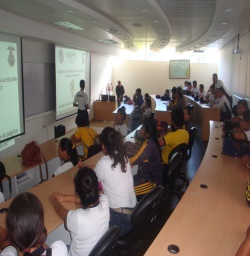 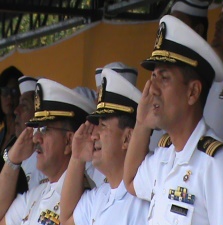 7
7
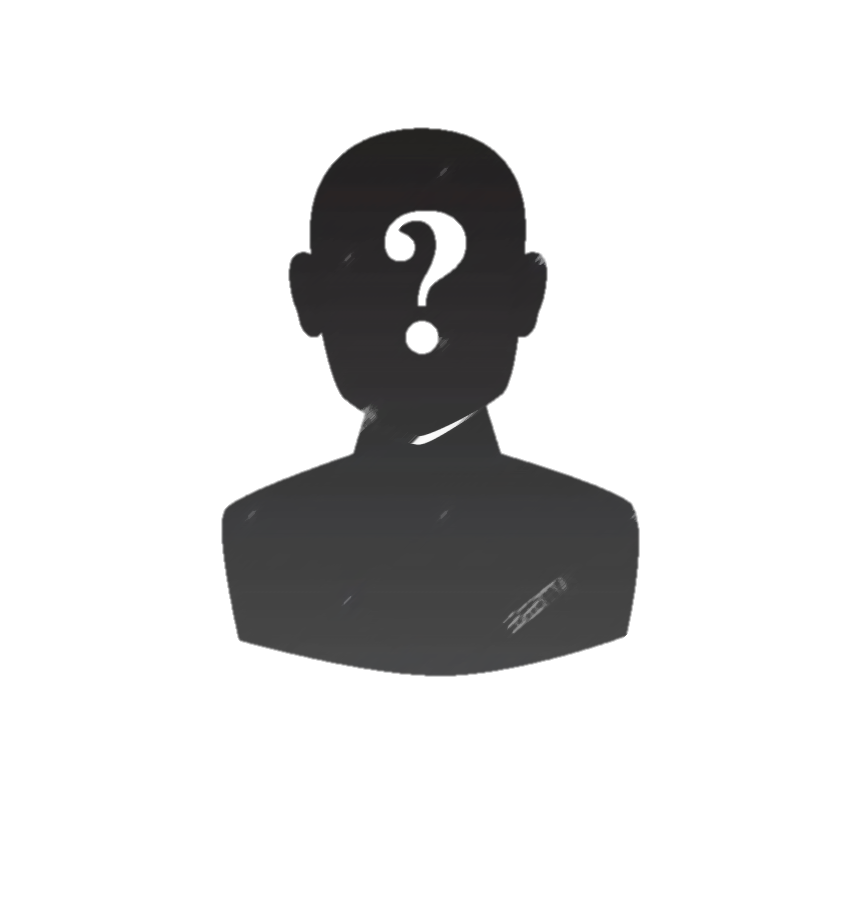 JUSTIFICACIÓN
Aportar en los procesos de enseñanza.
Facilitar y brindar destrezas prácticas.
Asentar bases concretas de conocimiento.
Asociar conocimientos teóricos prácticos.
8
JUSTIFICACIÓN
Marco Legal
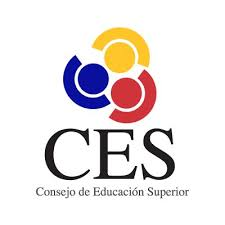 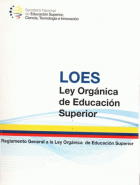 Art 4
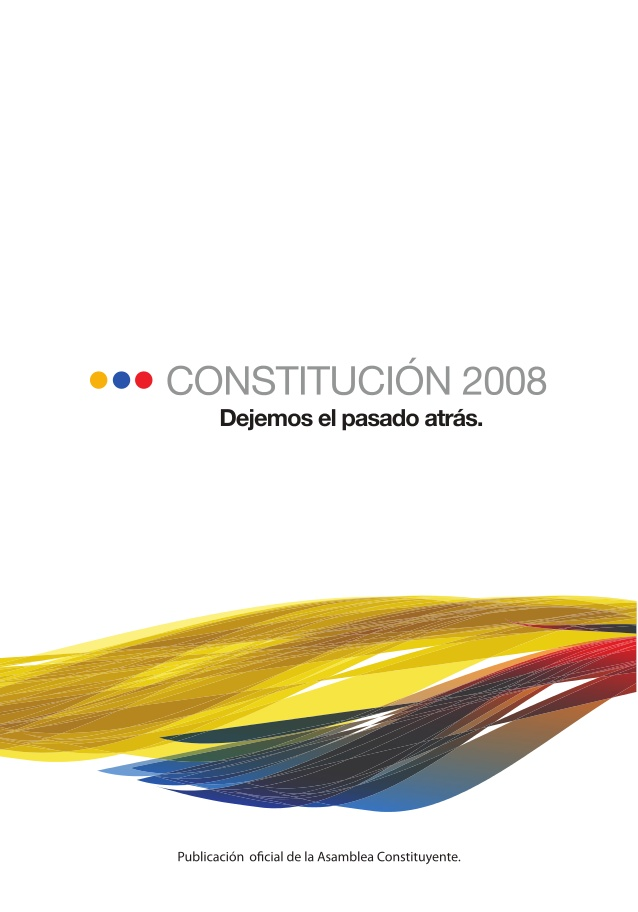 Art 5
Art 84
Fuente: (LOES, 2018)
Art 124
9
Fuente: (Constitución, 2008)
OBJETIVO GENERAL
Inglés naval
Fortalecer
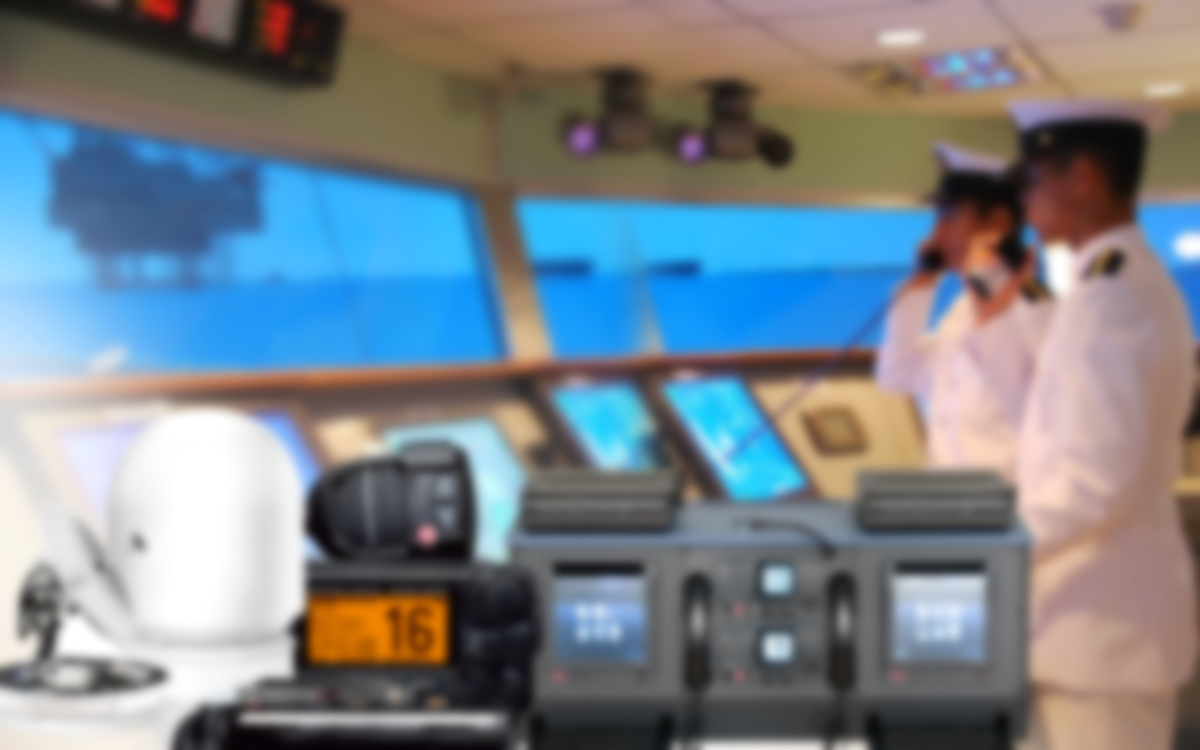 Recurso digital
Fuente: (Blog cruceros, 2020)
Desarrollo destrezas cognitivas
Cumplir requisitos
10
OBJETIVOS ESPECÍFICOS
Identificar las necesidades del inglés básico en la formación del Oficial Naval.
Determinar mejores vías para fortalecer el aprendizaje del inglés naval en la formación del Oficial Naval.
Estructurar una herramienta digital para el perfeccionamiento de la enseñanza del inglés naval en el futuro Oficial Naval.
11
FUNDAMENTACIÓN TEÓRICA
Horas semanales por asignatura de prácticas.
Horas semanales por asignatura de docencia.
Horas semanales por asignatura de actividades autónomas.
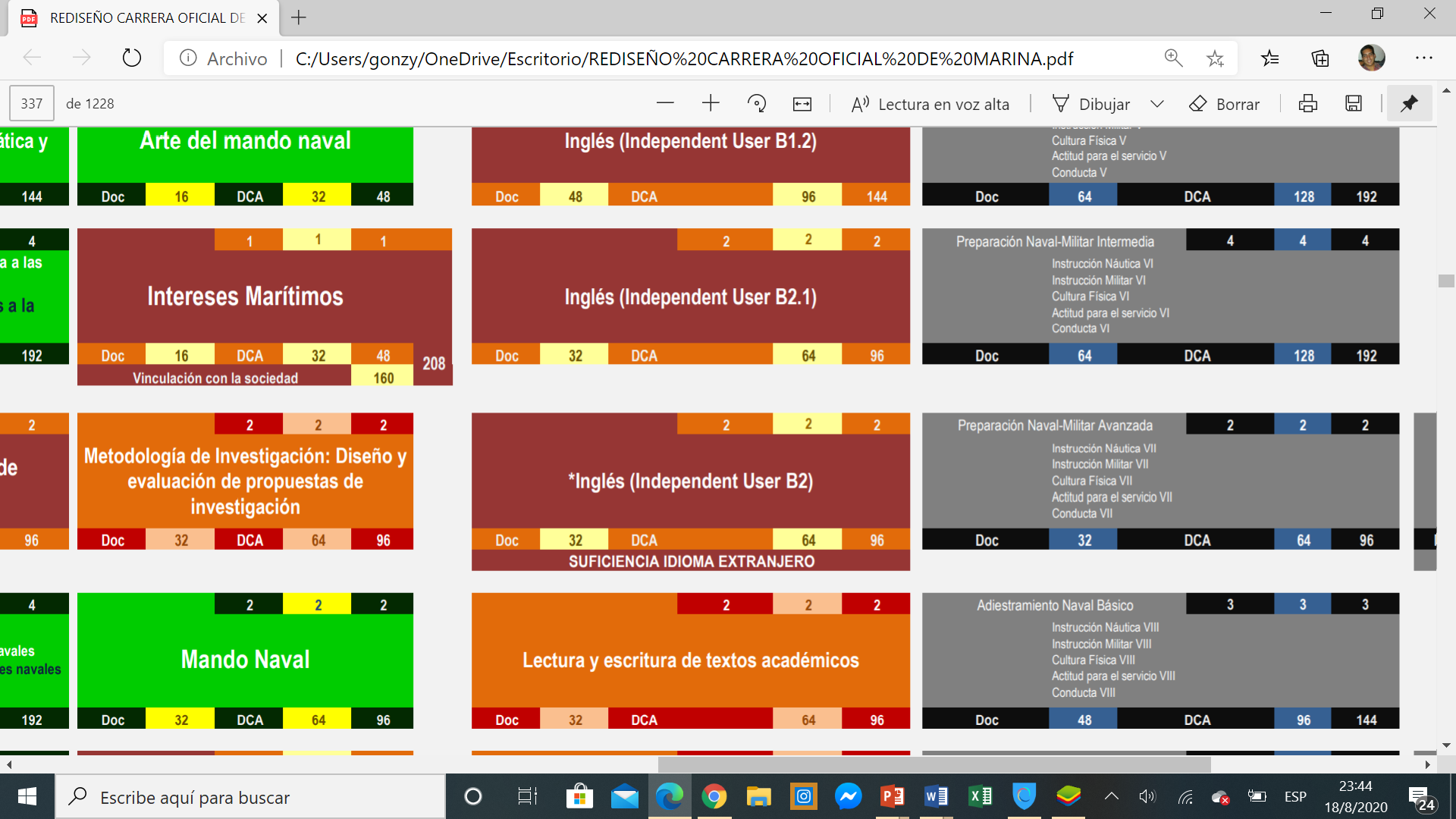 Fuente: (Rediseño carrera ciencias navales, 2017)
Horas período asignatura.
Horas asignatura de docencia.
Horas asignatura de prácticas y trabajo autónomo.
12
FUNDAMENTACIÓN TEÓRICA
Desde hace varias décadas el inglés es un lenguaje mundial utilizado en un sinnúmero de países principalmente como un medio de comunicación y su importancia recae en los avances tecnológicos y económicos del mundo globalizado.
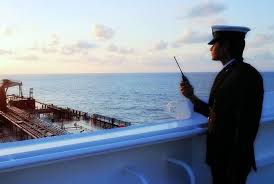 13
Fuente: (Blog cruceros, 2020)
FUNDAMENTACIÓN TEÓRICA
Perfil de Egreso del Oficial de Marina
14
FUNDAMENTACIÓN TEÓRICA
15
FUNDAMENTACIÓN TEÓRICA
16
Fuente: Modelo Educativo de Fuerzas Armadas 2018. (COMACO 2018)
FUNDAMENTACIÓN METODOLÓGICA
1
Encuestas
Enfoque
Mixto
Entrevistas
2
Alcance
Descriptivo
3
Diseño de la Investigación
No experimental
17
15
FUNDAMENTACIÓN METODOLÓGICA
Sr. Oficial de especialidad Infantería de Marina
TNNV-IM TIGSE F.
Sr. Oficial de especialidad Superficie
CPFG-EM FIALLO A.
Se realizaron entrevistas a Sres. Oficiales de promociones diferentes.
Srta. Oficial de especialidad Abastecimiento
TNFG-AB MÉNDEZ G.
Sr. Oficial Servicio Pasivo
CPNV-SP TOLEDO G.
18
FUNDAMENTACIÓN METODOLÓGICA
Recolección de Datos
Encuestas
Del 1 al 4, siendo 4 el mayor y 1 el menor. ¿Cuán bueno es su nivel de inglés?
19
FUNDAMENTACIÓN METODOLÓGICA
Recolección de Datos
Encuestas
¿Considera que el inglés naval es necesario en la formación académica de un futuro oficial de marina?
20
FUNDAMENTACIÓN METODOLÓGICA
Recolección de Datos
Encuestas
¿Está de acuerdo que las herramientas que se usan al momento son las adecuadas para el aprendizaje del inglés naval dentro de la Escuela Naval?
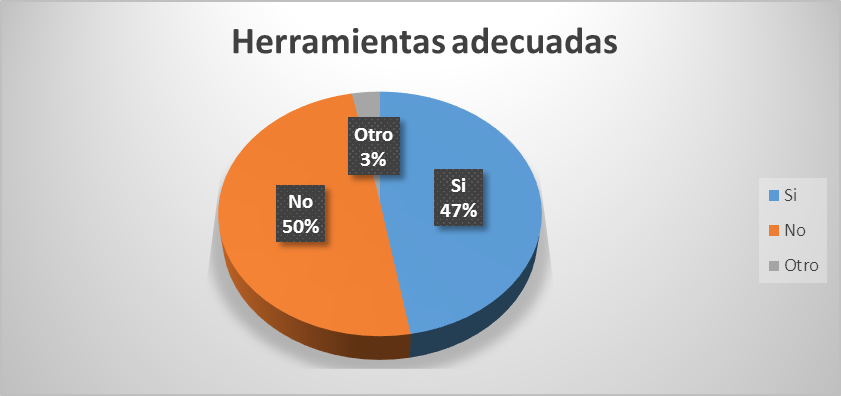 21
RESULTADOS DE LA INVESTIGACIÓN O PROPUESTA
Con respecto a los resultados obtenidos se pudo apreciar que el nivel de conocimiento y alistamiento que actualmente poseen los guardiamarinas es relativamente bajo, obteniendo solamente un 35% del total de encuestados con conocimientos acerca del idioma y un 65% que no tiene conocimiento acerca del mismo.
22
RESULTADOS DE LA INVESTIGACIÓN O PROPUESTA
23
Fácil acceso
Alta capacidad de almacenamiento
Intercambio rápido de información
RESULTADOS DE LA INVESTIGACIÓN O PROPUESTA
Fundamentación
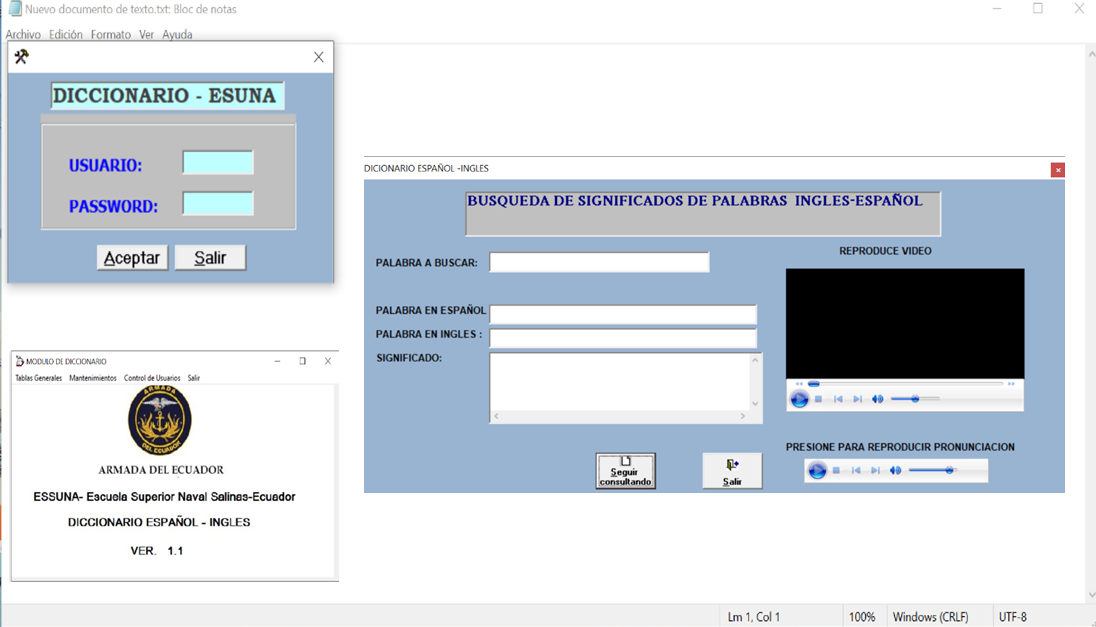 24
Fuente: Elaboración propia.
CONCLUSIONES
25
RECOMENDACIONES
26
GRACIAS POR SU 
ATENCIÓN